Medieval/Rennesance
Philosophy
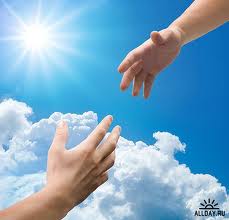 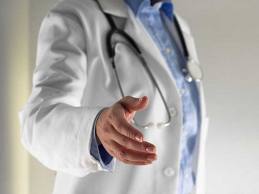 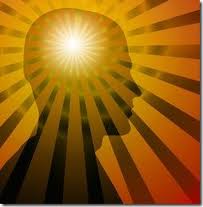 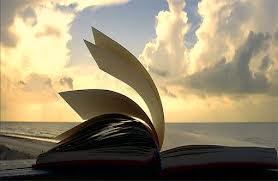 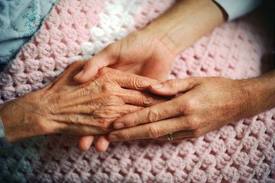 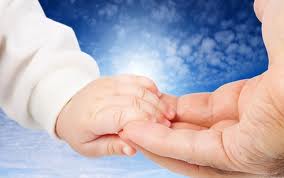 Contrary to popular misconception, the Church was not in a struggle for its existence during its first centuries, before its adoption by the Roman Empire as its national religion. 1
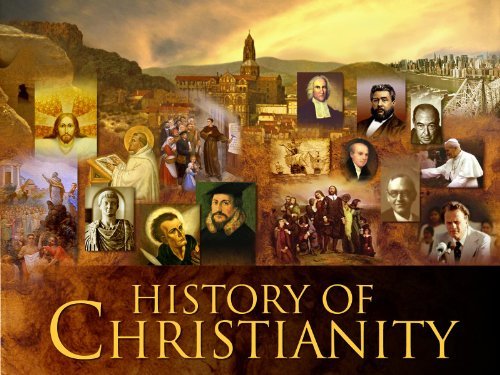 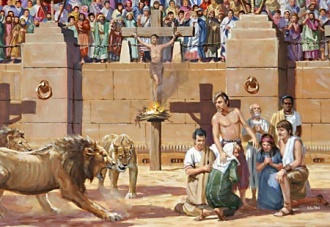 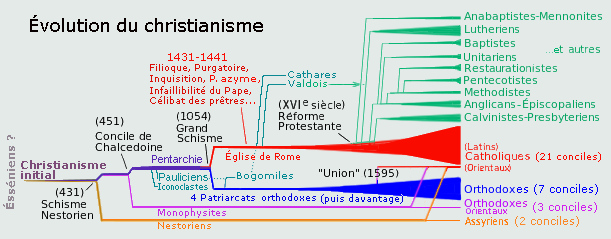 313 By the Edict of Milan, Constantine and Licinius establish toleration of Christianity.
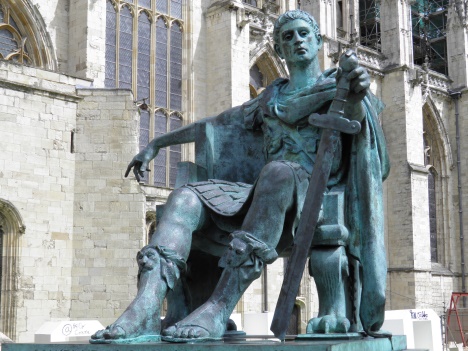 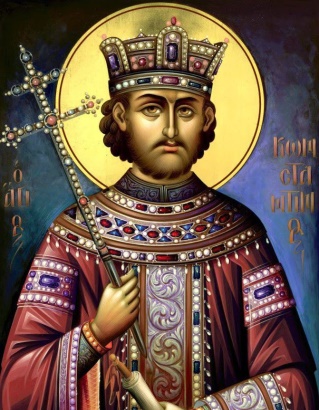 329–335 Constantine orders destruction of Hellenic temples at Didyama , Mt. Athos, Aigeai, Baalbek etc.
361–363 Emperor Julian, the last pagan Emperor, proclaims restoration of Hellenic worship.
389–391 Theodosian decrees, Christianity becomes official state religion of the Roman Empire.
440 to 450 All Hellenic monuments, altars and Temples of Athens, Olympia, and other Greek cities are destroyed.
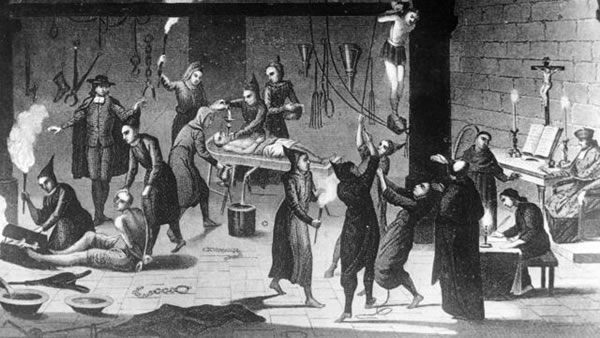 529 Emperor Justinian closes the  Academy of Athens. +
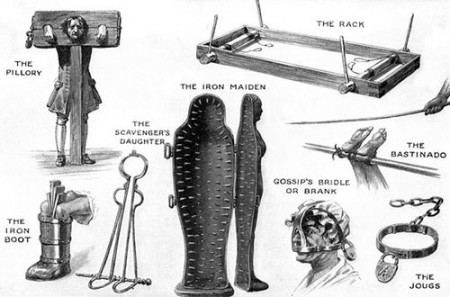 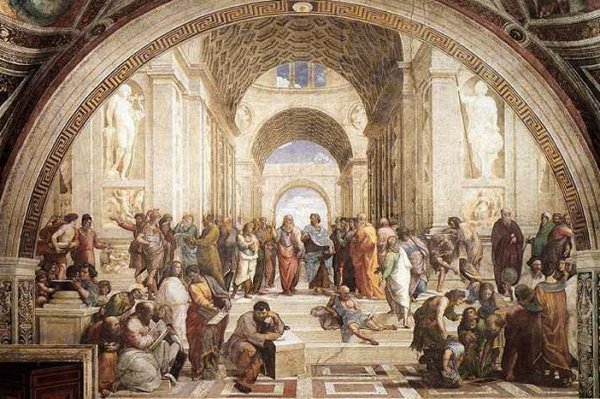 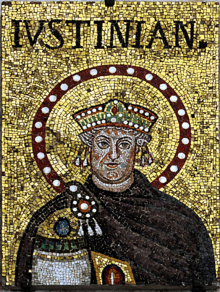 The Inquisition was a group of institutions within the government system of the Catholic Church whose aim was to combat heresy. It started in 12th-ccentury in France to combat religious sectarianism
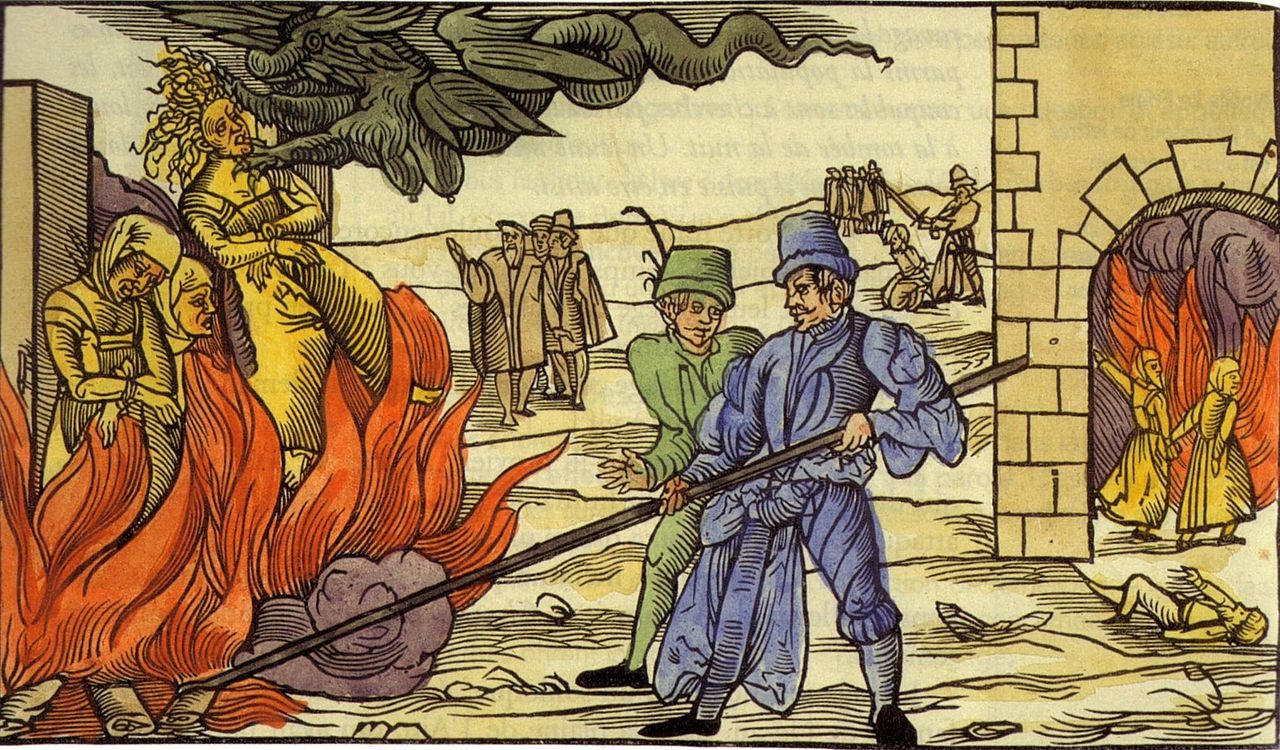 Scientific
 investigation
Problem of
salvation and 
better world 2
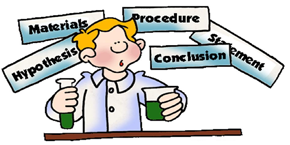 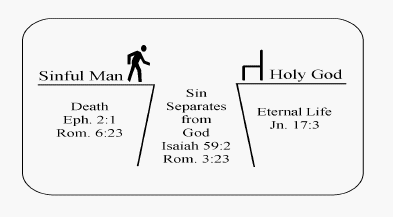 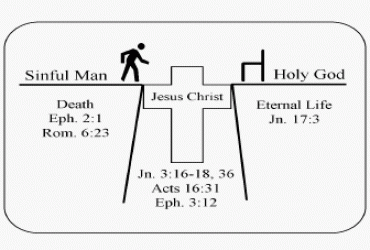 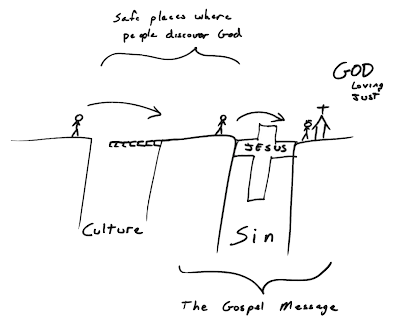 Scientific investigation is the way in which scientists and researchers use a systematic approach to answer questions about the world around us.
Theological 
logos
Stoics
Philosophical 
logos
Derived from a Greek word meaning "ground", "opinion", "expectation", "word", "speech", "account", "reason", "proportion", "discourse“ 3
The stoic  philosophers identified the term with the divine animating principle pervading the Universe
Is a name or title of Jesus Christ , seen as the pre-existent second person of the Trinity.
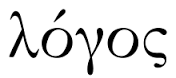 The logos was the intermediary between God and the cosmos, being both the agent of creation and the agent through which the human mind can apprehend and comprehend God. 4
Sophists
Logos tries to persuade an audience using logical arguments and supportive evidence. Logos is a persuasive technique often used in writing.
Aristotel
Applied the term to refer to "reasoned discourse“ or "the argument" in the field of rhetoric.
Main keyword
Apologetics
Creationism
Patristic
Providentially
Monotheism
Nominalism
Theocentricism
Scholasticism
Theology
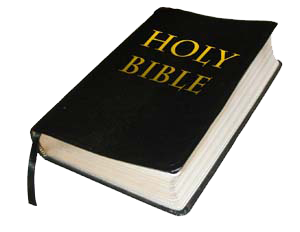 The shared vision of reality and human in the context of the Bible contains a whole series of fundamental ideas.
Word of Christ, found in the New Testament, which completes the prophecies of the Old Testament, turned all concepts and issues in the philosophy, defining their formulation in the future. 5
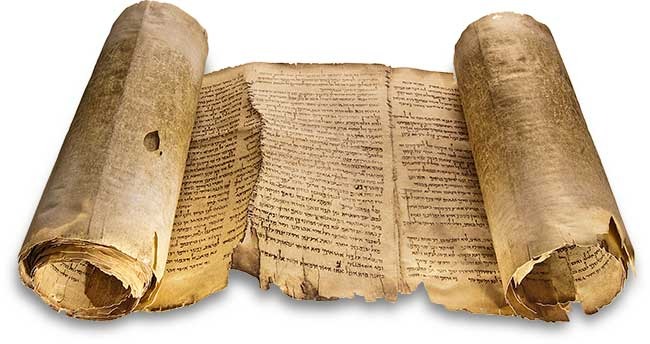 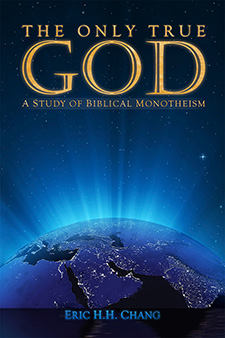 Monotheism:
Greek philosophy had reached an understanding of the divine (God’s) unity as a whole, which accepts and absorbs a lot of entities, forces and manifestations.
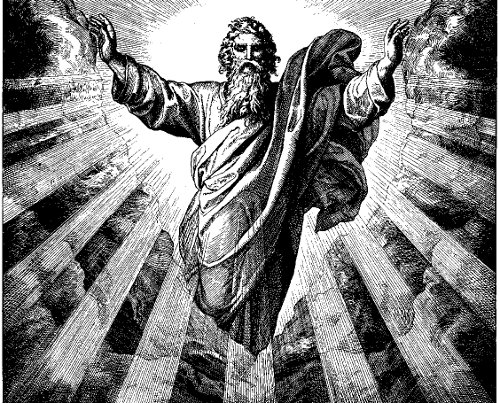 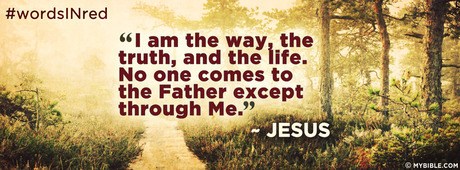 The transcendence of unique God is absolute, totally different from anything else. 6
Creationism:
God creates freely, giving rise to all by act of will. He dictates of being good. Everything is given life as a free gift. Consequently, the creation is positive because of the good will.
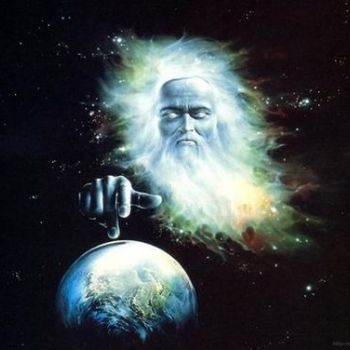 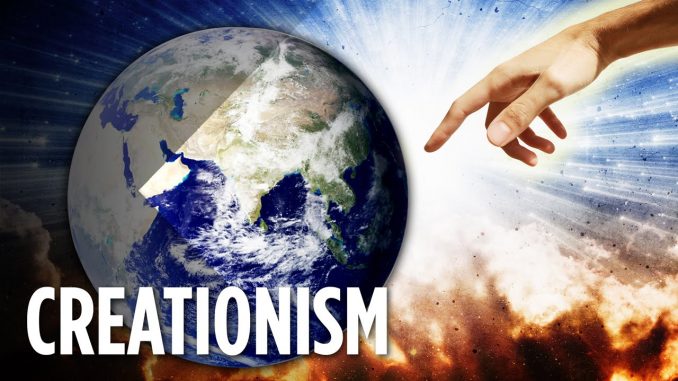 Creationism has a special way to solve the problem of ancient philosophy: how and why a lot of were born from the One? And how is everything born out of the infinite finite?
Theological issues
The main theological issues, which were connected with main  philosophical concepts:
1) The problem of the Trinity.
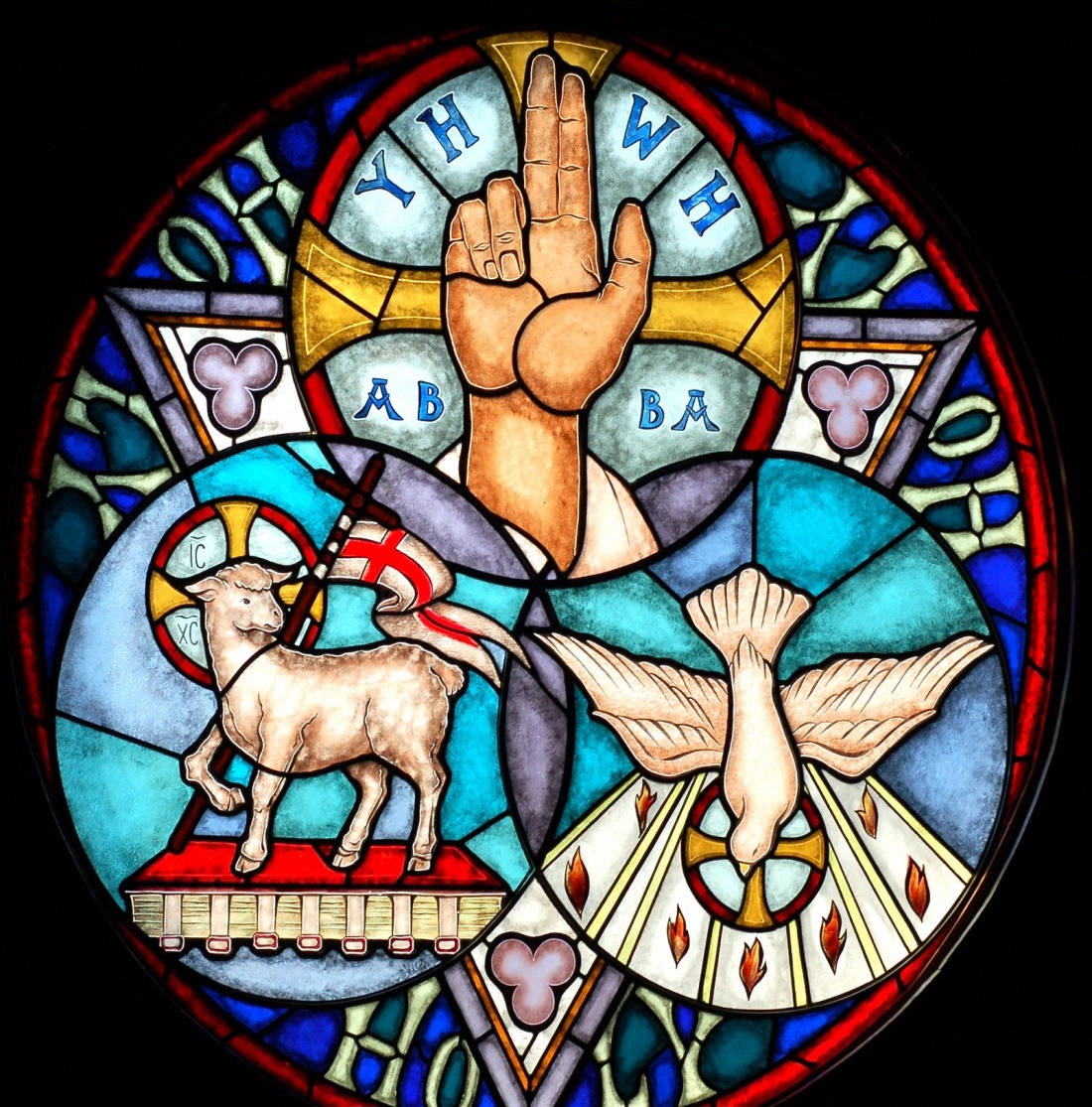 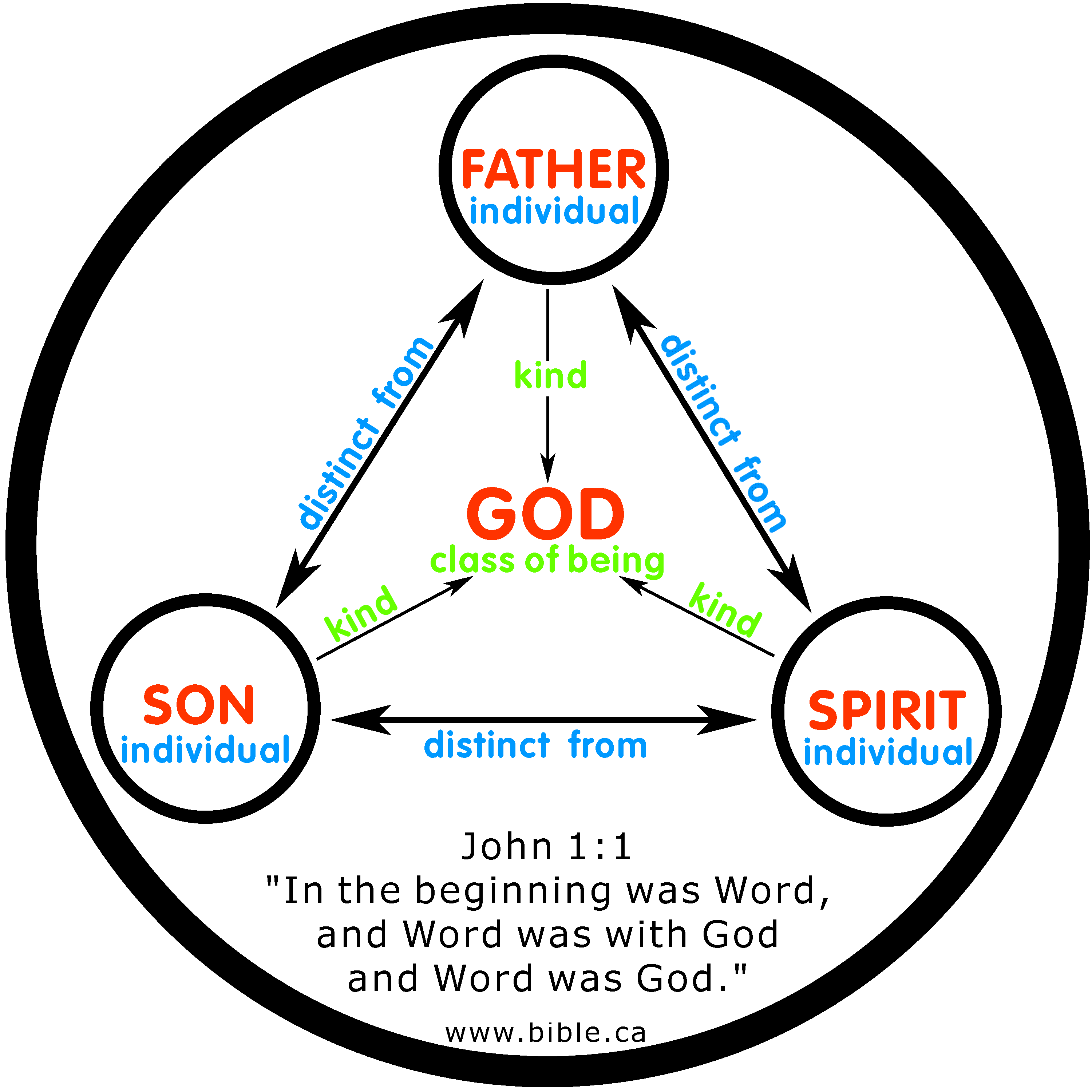 Even if the existence of God could be known by natural reason, his Trinitarian character could only be discovered through revelation.  Such revelations in the tradition of the Church can only be indirectly encountered through the explanation and interpretation of Scripture.
Theological 
issues.
2. The problem of the incarnation
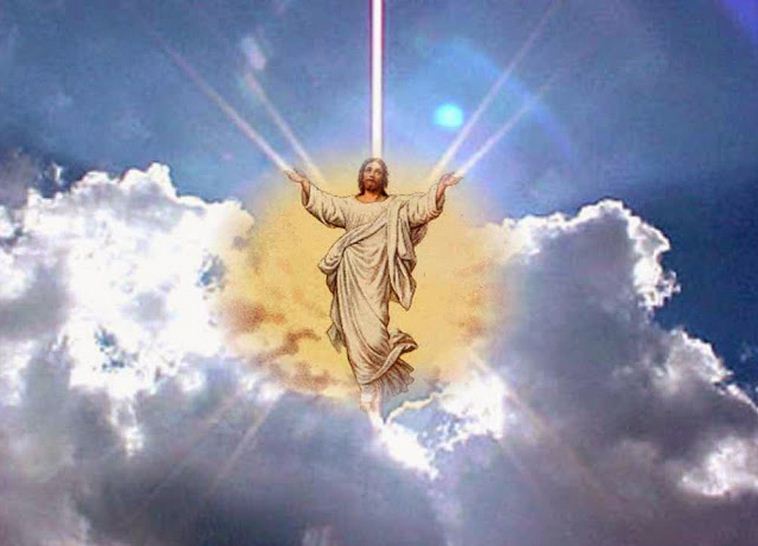 The central claim of Christianity is that Jesus of Nazareth was none other than God the Son, who while remaining fully divine, took on a human nature for the sake of our salvation.
3. Relation between freedom and Grace
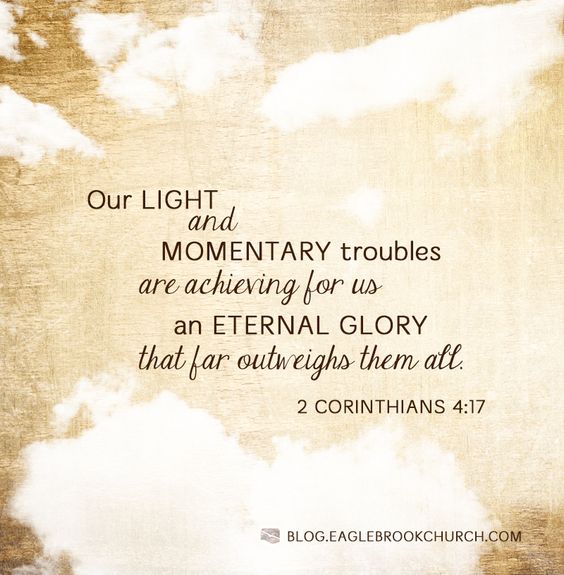 Freedom is ability to use will to make a conscious choice to believe and act.
What is freedom?
The highest use of freedom is to choose to conform one’s own will to God’s
What is the highest exercise of freedom?
A free choice has practical, moral, legal, and eternal consequences.
What are the consequences of free choices?
Freedom must be grounded in objective truth, otherwise, it leads to moral slavery
What is the relationship between freedom and truth?
Why does God give us freedom?
God gives freedom so people can return his love and love others as he loves them.
What is the relationship between grace and freedom?
God gives grace to free people from the slavery of sin.
4 Relation between faith and reason
Theological 
issues.
Faith
Reason
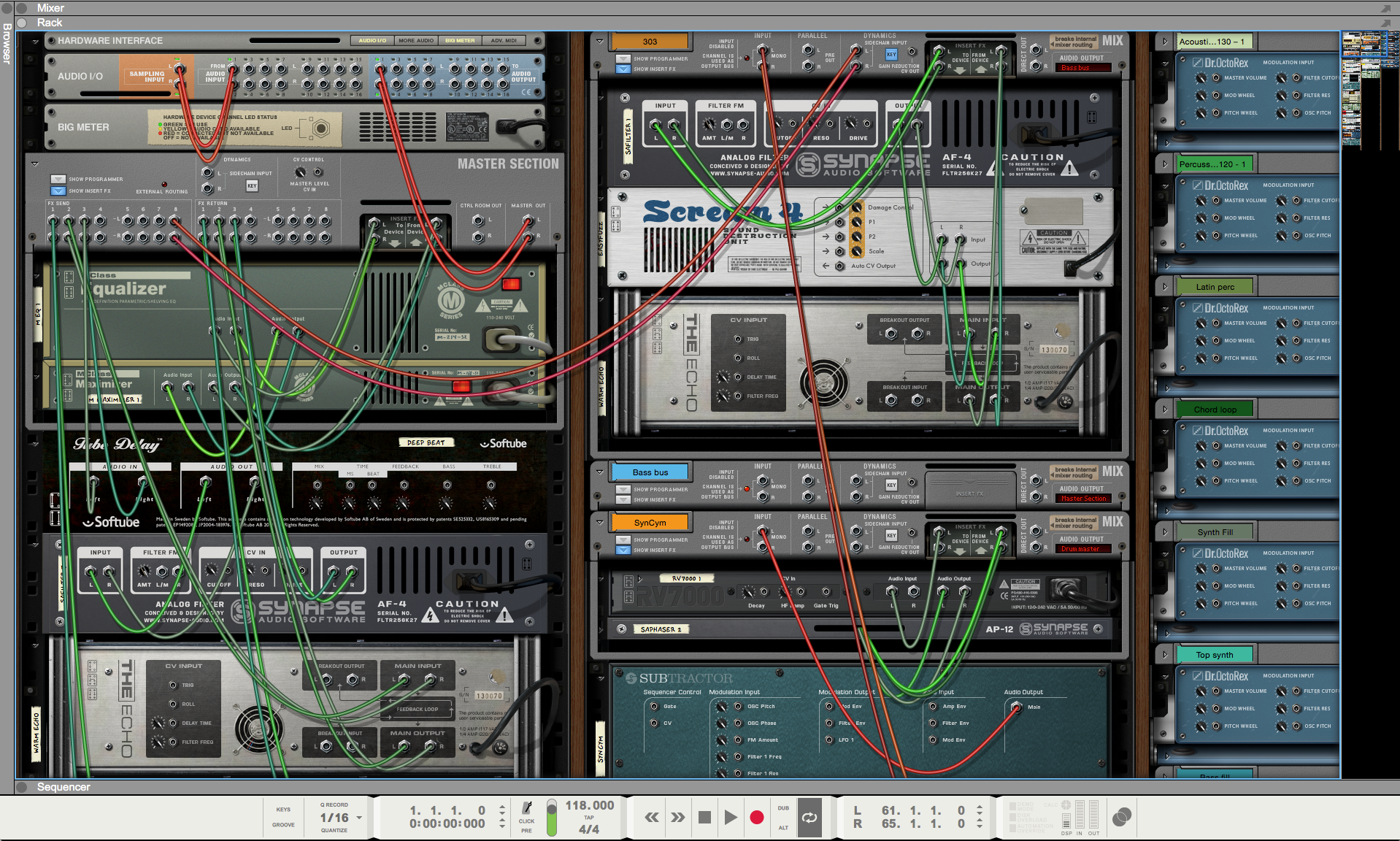 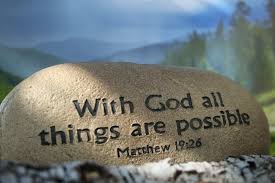 Faith is confidence or trust in a person or thing; or the observance of an obligation from loyalty; or fidelity to a person, promise, engagement. 
   The word "faith" may also refer to a particular system of religious belief, in which faith may equate to confidence based on some perceived degree of warrant.
Reason is the capacity for consciously making sense of things, applying logic, establishing and verifying facts, and changing or justifying practices, institutions, and beliefs based on new or existing information. 7
Aurelius Augustine
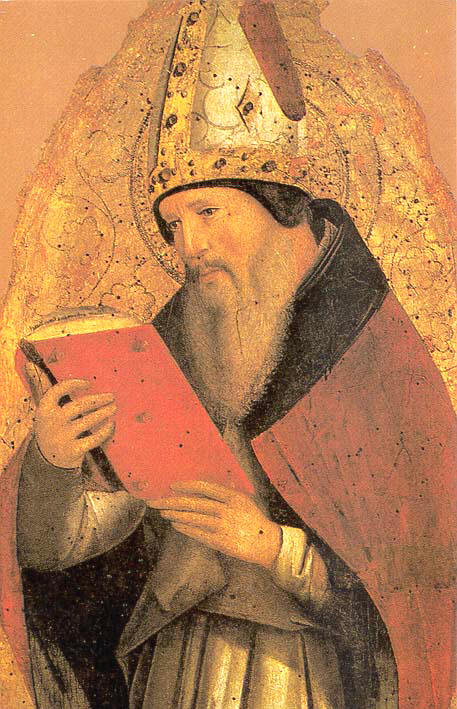 Saint Augustine, born in what is now Souk-Ahras, Algeria, in ad 354, brought a systematic method of philosophy to Christian theology.  8
He was a philosopher, a powerful preacher, a Christian theologian and politician. Some of the information about Augustine goes back to his autobiographical «Confessiones».
Religious faith
Philosophical reason
Augustine 
argued that religious 
faith and philosophical understanding are complementary rather than opposed and that one must “believe in order to understand and understand in order to believe.” 9
He considered the soul a higher form of existence than the body and taught that knowledge consists in the contemplation of Platonic ideas as abstract notions apart from sensory experience and anything physical or material.
The human story that Augustine sets out in his book, “The city of God’, is a struggle between two antagonistic kingdoms
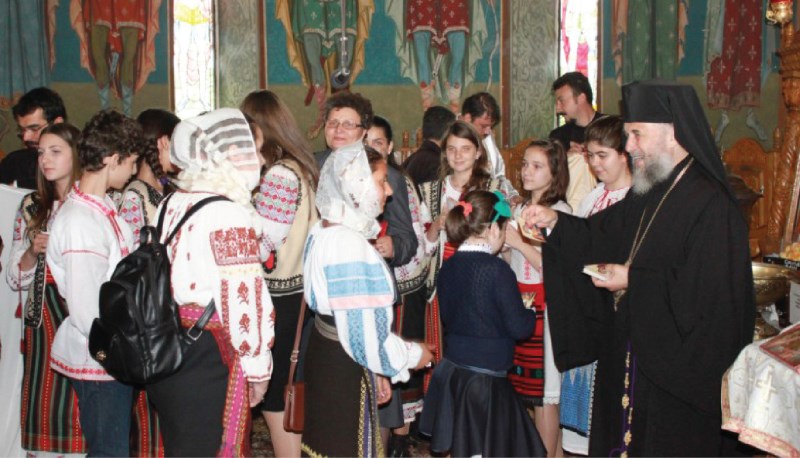 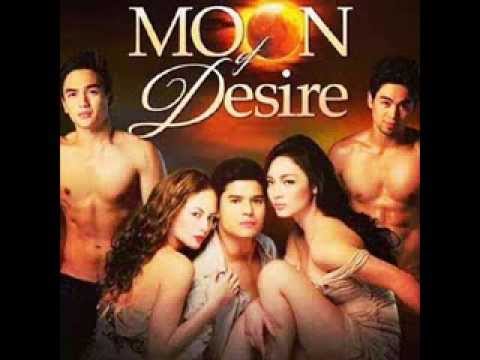 Theory of the state
Civitas dei
Civitas terrena 
or diaboli
He identifies the kingdom of God, according to his earthly form of existence, with Roman Church.
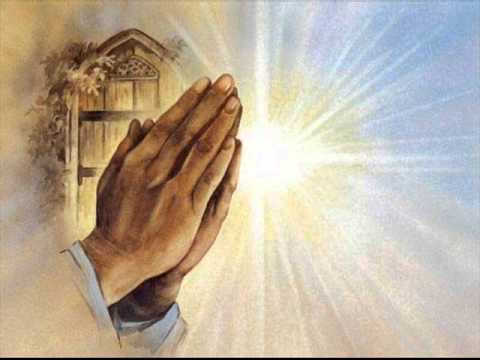 The kingdom of followers all across the enemies of God, that is the secular world
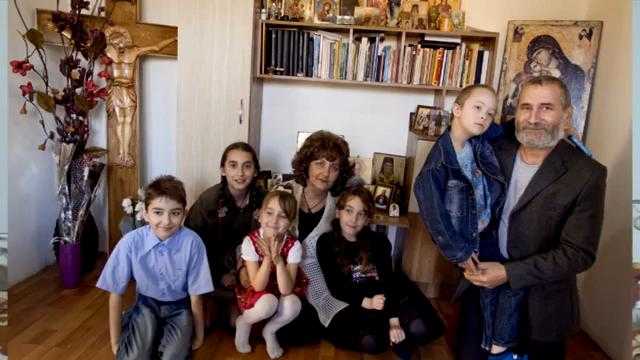 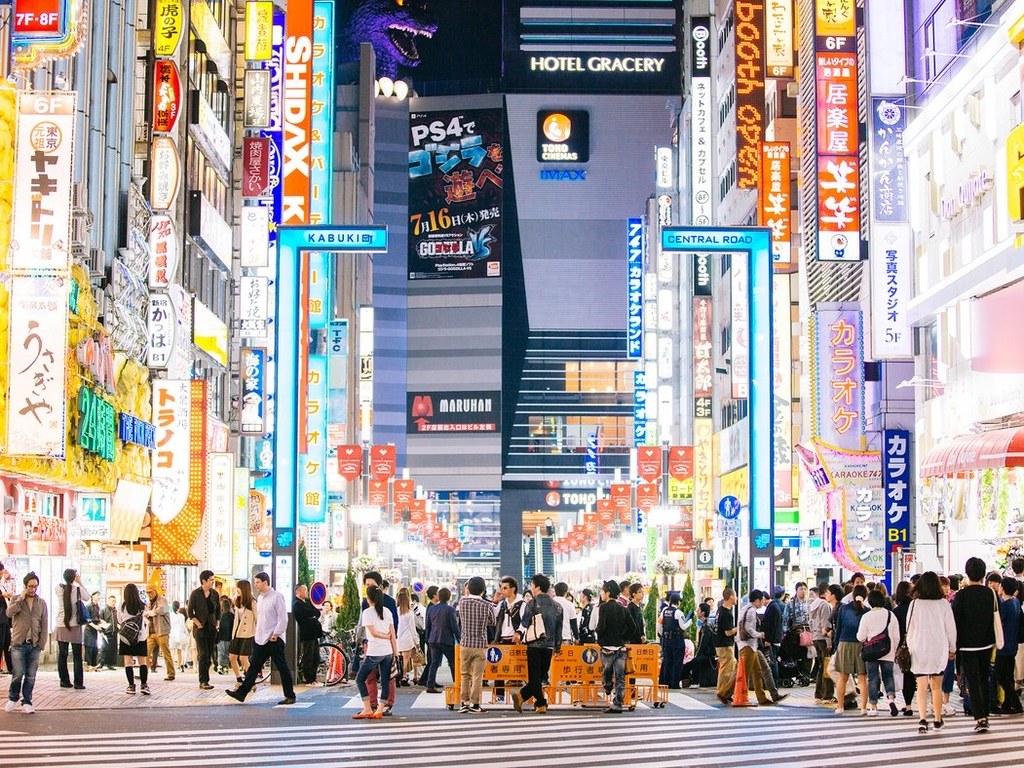 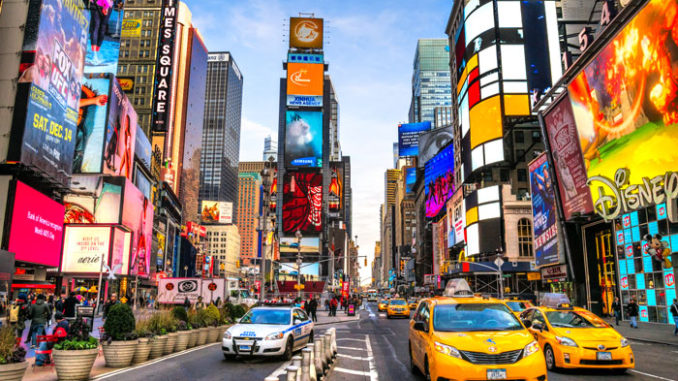 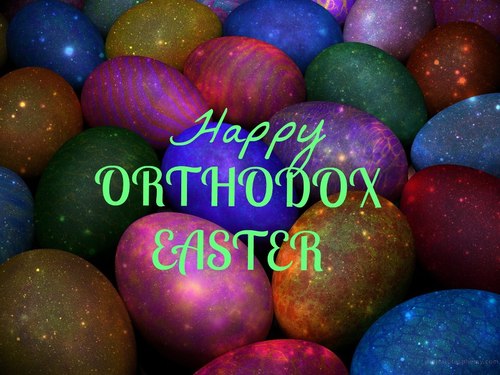 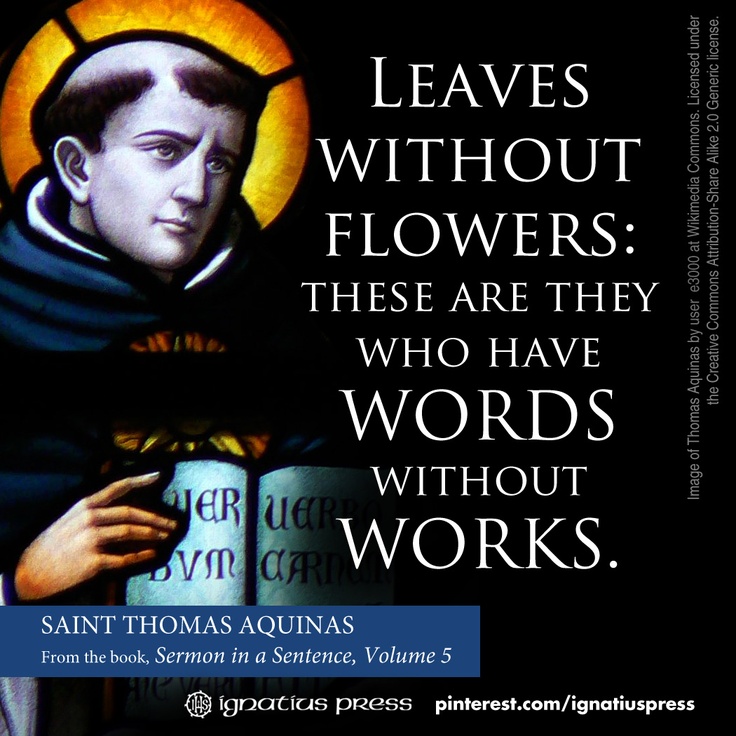 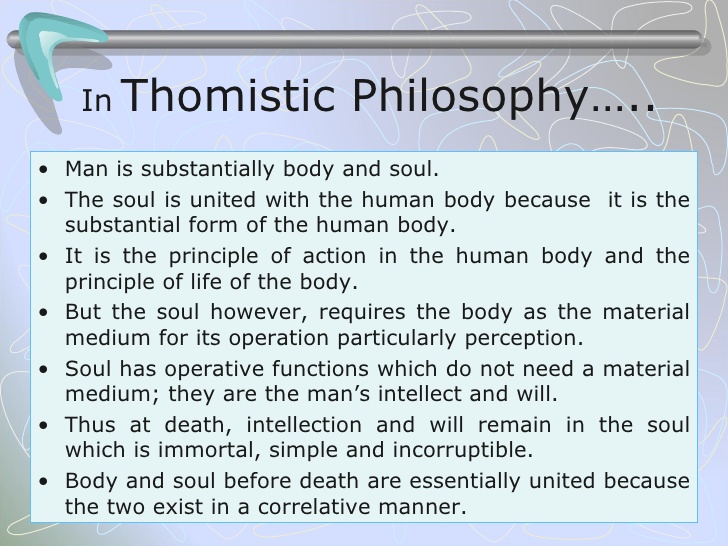 SCHOLASTICISM
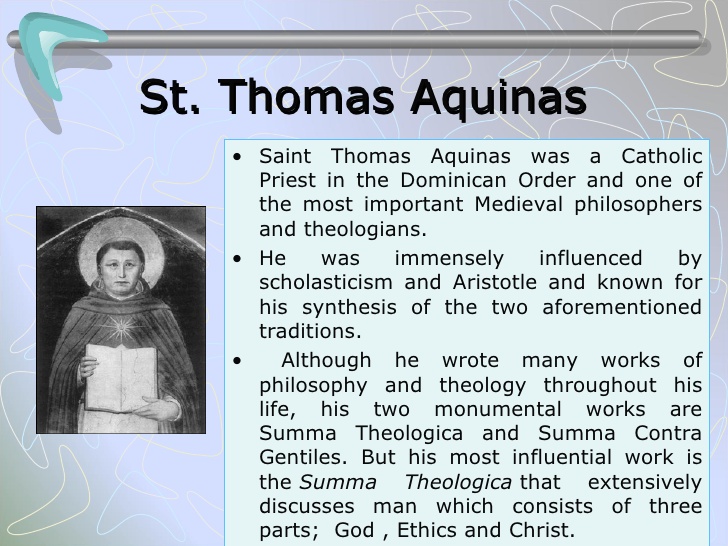 The ultimate ideal of the movement was to integrate into an ordered system both the natural wisdom of Greece and Rome and the religious wisdom of Christianity.
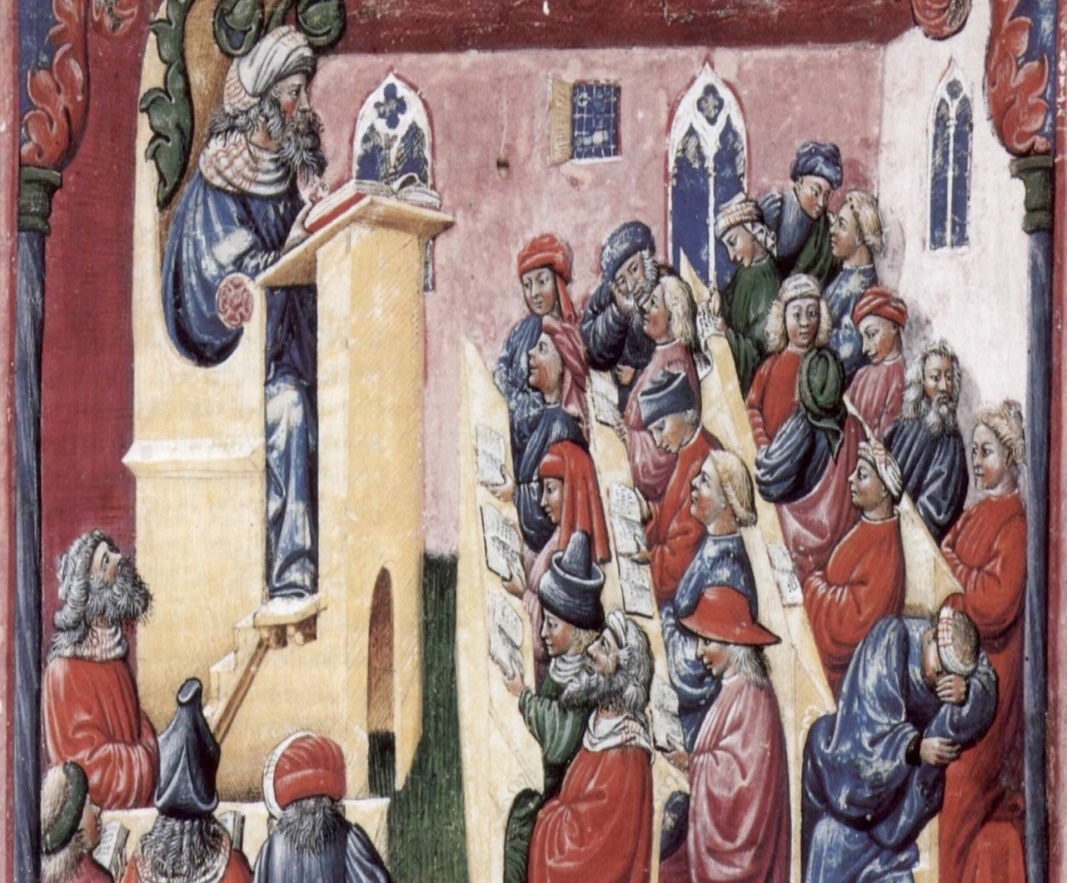 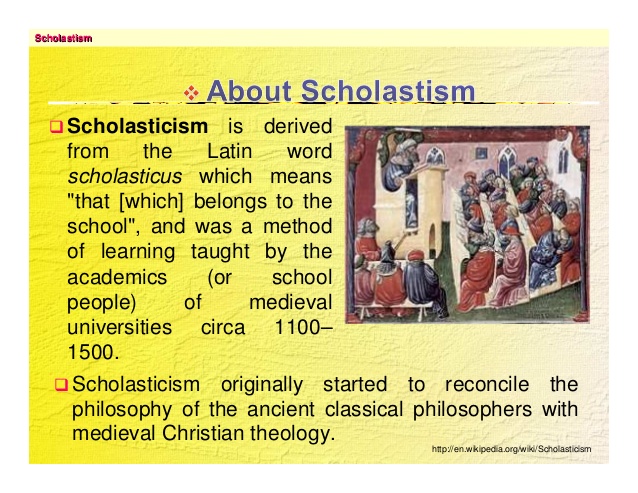 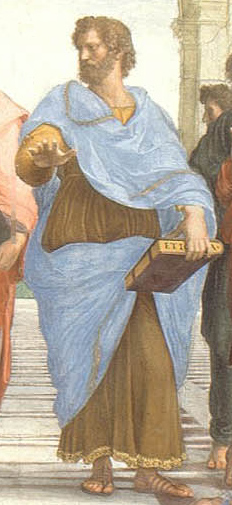 Philosophic and theological movement that attempted to use natural human reason, in particular, the philosophy and science of Aristotle, to understand the supernatural content of Christian revelation.
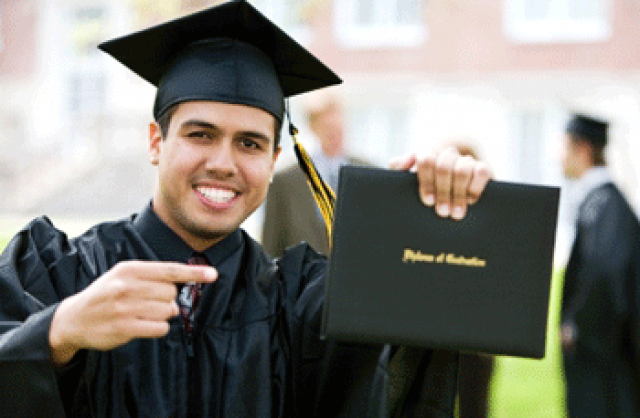 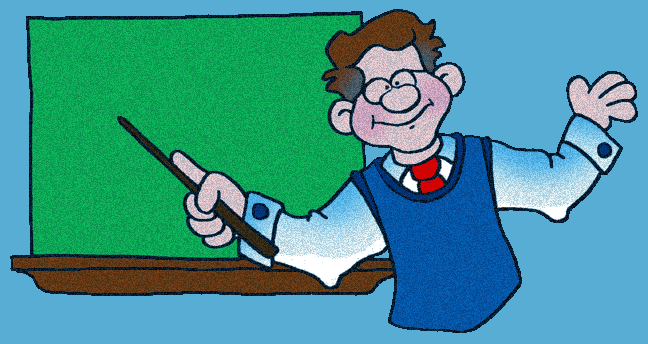 Scholasticism is a “school philosophy” of the medieval universities, connected to the Christian dogma with logical reasoning.
Dogma (opinion) is the thesis which certainly is based  on faith and can not be questioned and criticized.
University
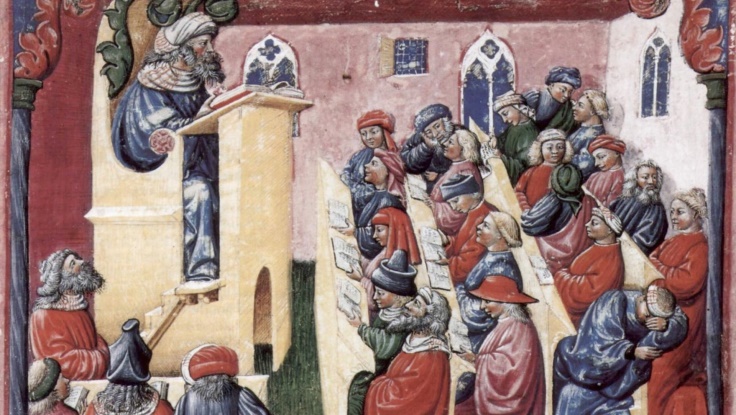 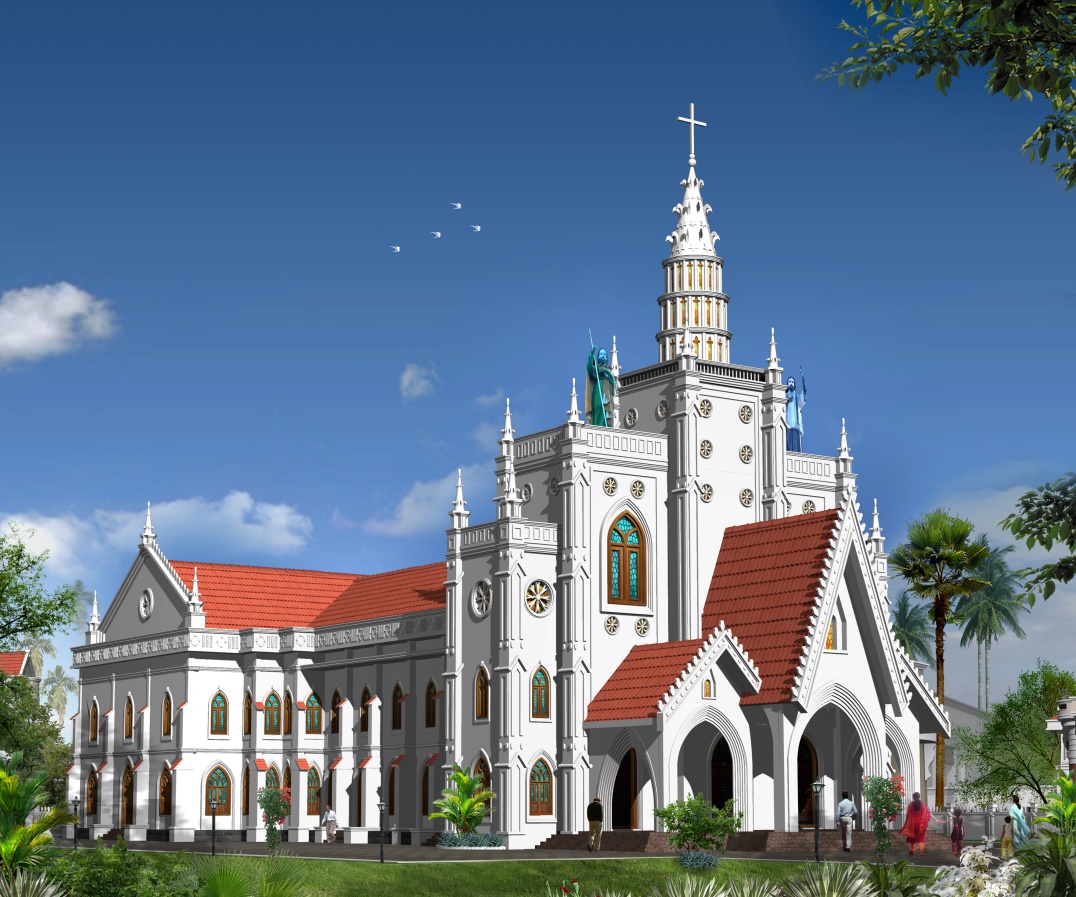 Church
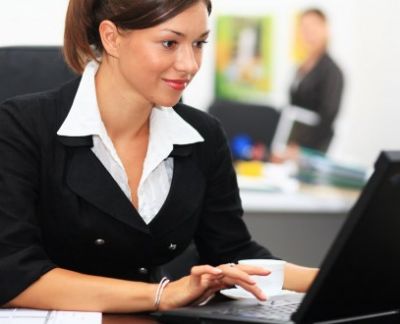 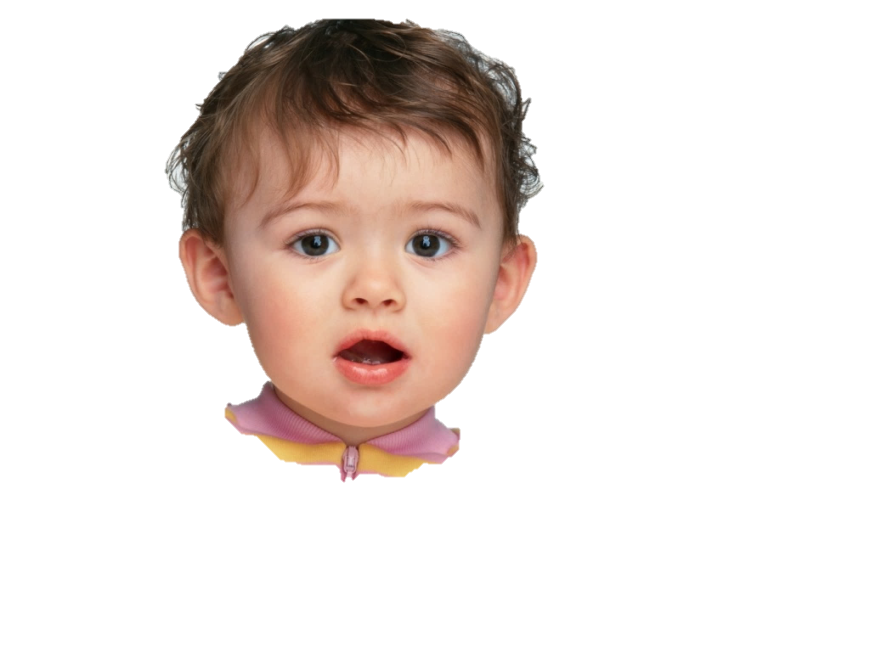 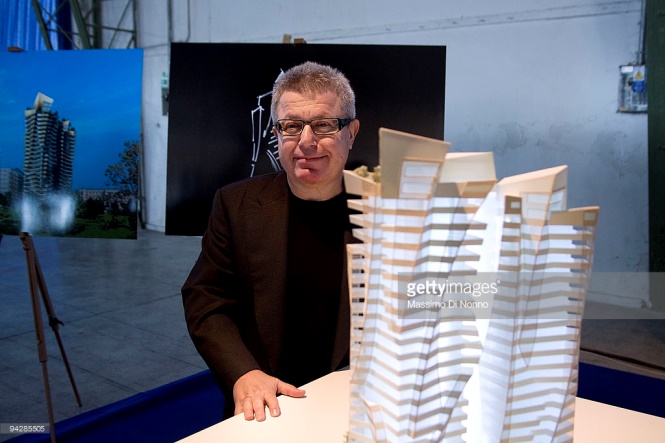 School
The basic purpose is to validate the scholasticism, to protect and systematize the religious dogma by logical way.
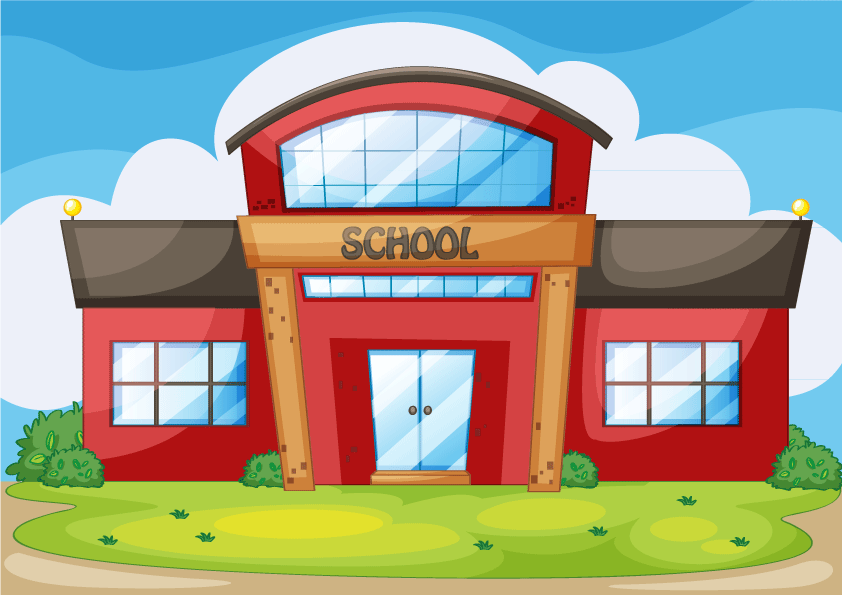 It was dominant in the medieval Christian schools and universities of Europe from about the middle of the 11th century to about the middle of the 15th century.
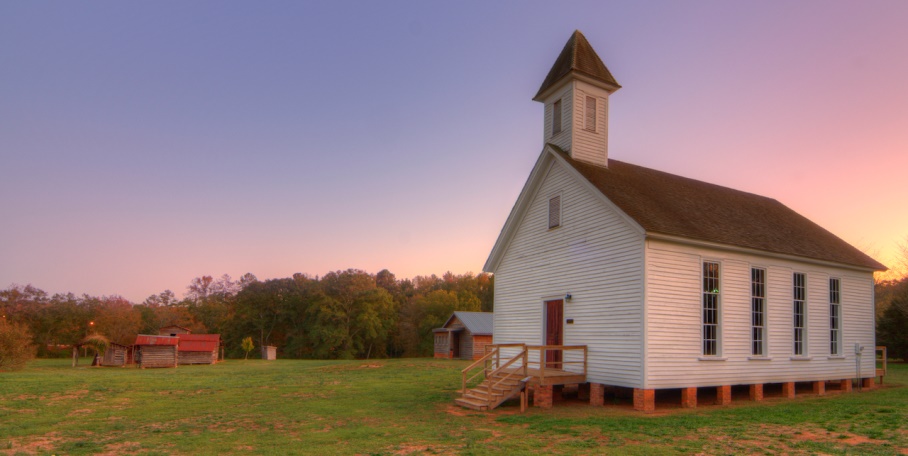 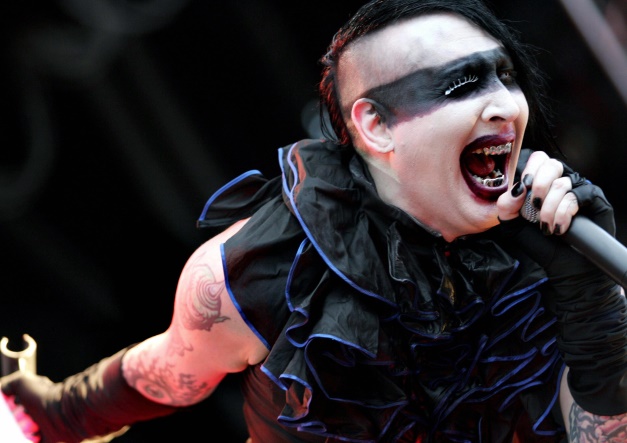 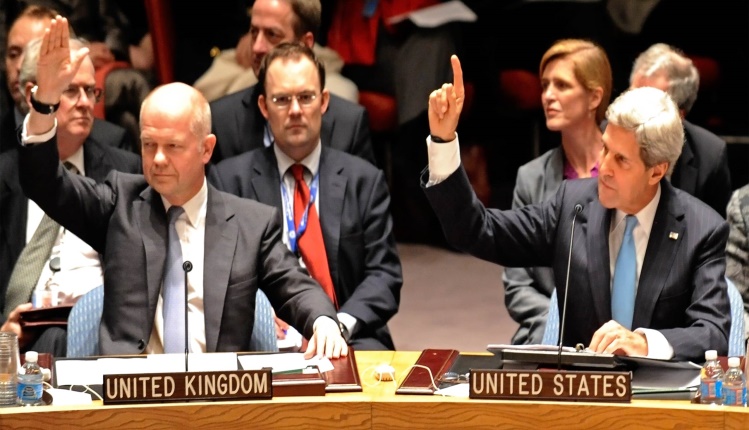 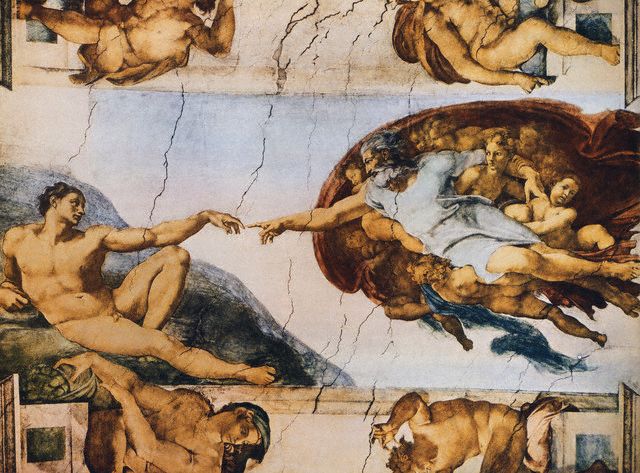 The Renaissance was a time of renewal

Renaissance means rebirth and Europe was recovering from the Dark ages and the plague.

People had lost their faith in the church and began to put more focus on human beings.
Major Italian Cities
Major Italian Cities
Italy failed to become united during the Ages.
Many independent city-states emerged in northern and central Italy that played an important role in Italian politics and art.
Milan
One of the richest cities, it controls trade through the Alps.
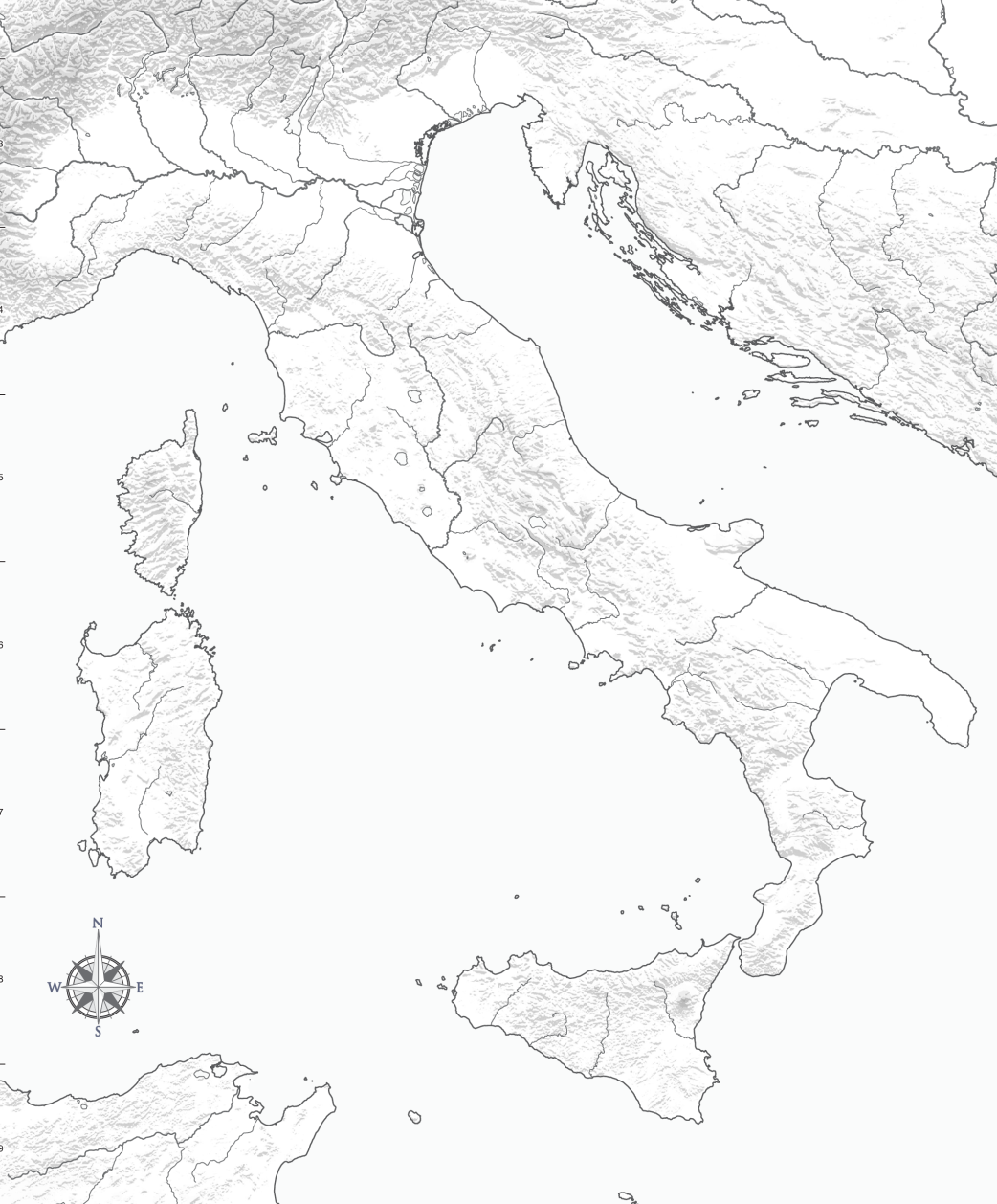 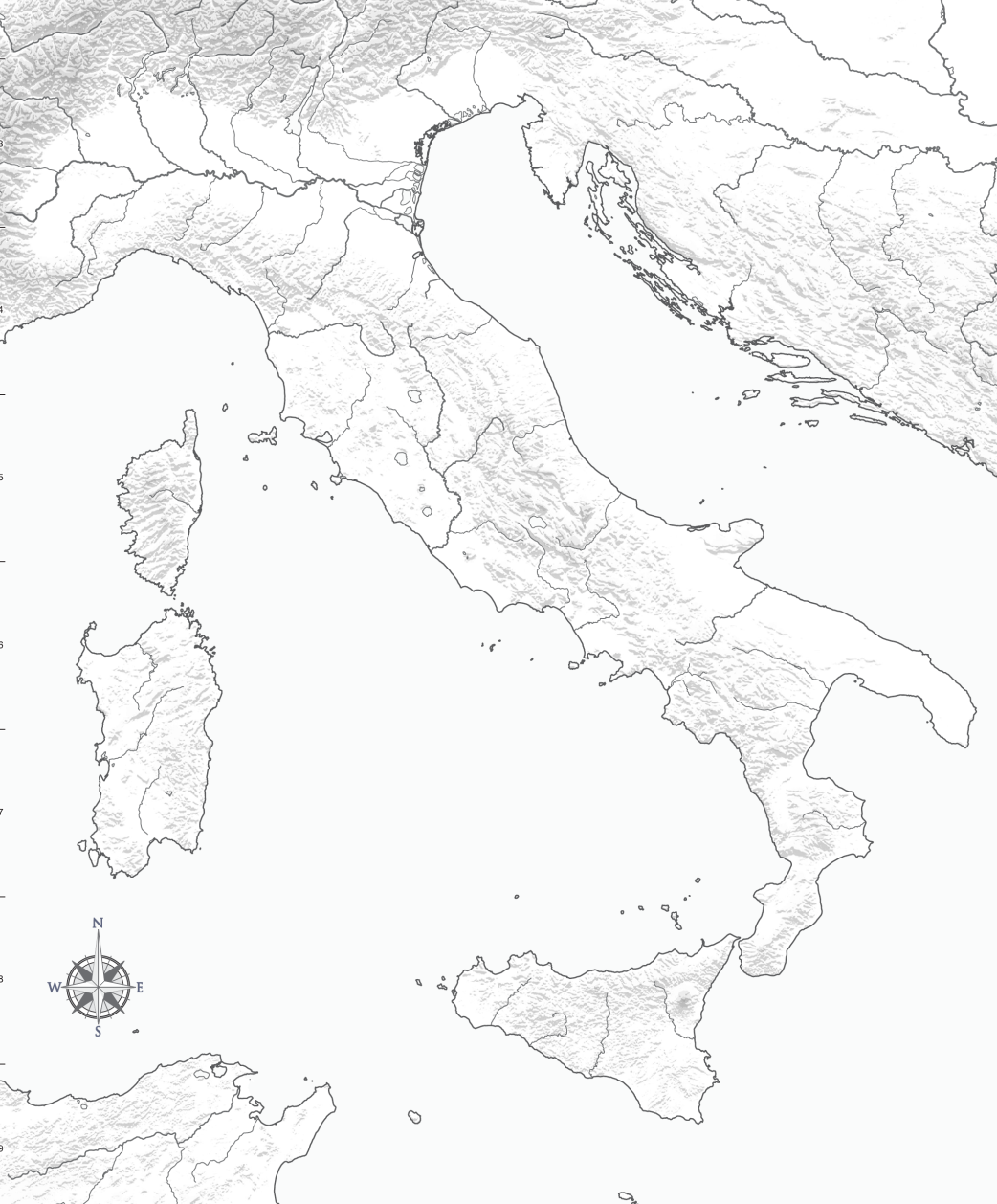 Venice
Milan
Venice
Sitting on the Adriatic, it attracts trade from all over the world.
Genoa
Florence
Florence
Controlled by the De Medici Family, who became great patrons of the arts.
Adriatic Sea
Genoa
Had Access to Trade Routes
Tyrrhenian Sea
All of these cities:
Had access to trade routes connecting Europe with Middle Eastern markets
• Served as trading centers for the distribution of goods to northern Europe
• Were initially independent city-states governed as republics
Political Ideas of the Renaissance
Niccolò Machiavelli
The Prince
Machiavelli believed:
“One can make this generalization about men: they are ungrateful, fickle, liars, and deceivers, they shun danger and are greedy for profit”
Machiavelli observed city-state rulers of his day and produced guidelines for the acquisition and maintenance of power by absolute rule.
He felt that a ruler should be willing to do anything to maintain control without worrying about conscience.
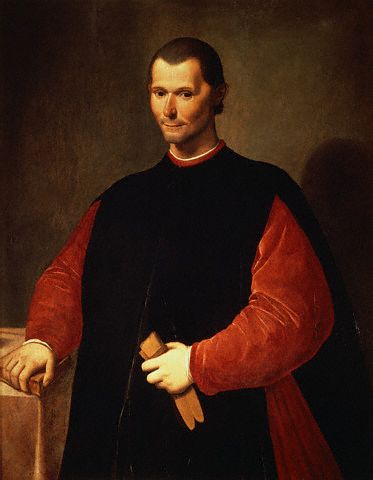 Better for a ruler to be feared than to be loved

Ruler should be quick and decisive in decision making

Ruler keeps power by any means necessary

The end justifies the means

Be good when possible, and evil when necessary
The Renaissance produced new ideas that were reflected in the arts, philosophy, and literature. 10 

Patrons, wealthy from newly expanded trade, sponsored works which glorified city-states in northern Italy. Education became increasingly secular.
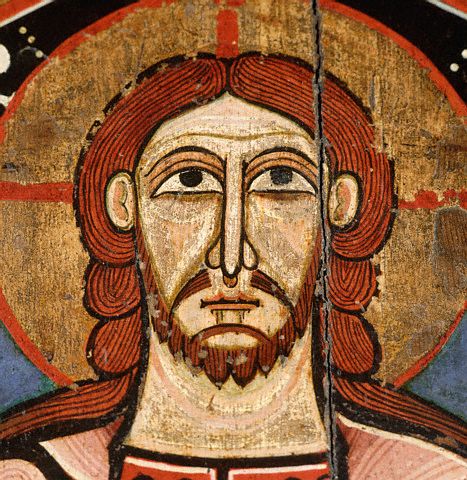 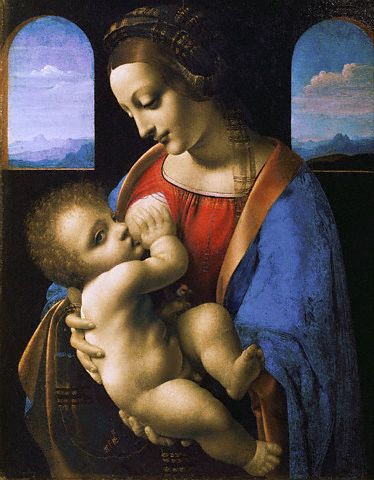 Medieval art and literature focused on the Church and salvation
Renaissance art and literature focused on individuals and worldly matters, along with Christianity.
[Speaker Notes: 10. Renaissance Artists embraced some of the ideals of Greece and Rome in their art
They wanted their subjects to be realistic and focused on humanity and emotion
New Techniques also emerged
Frescos: Painting done on wet plaster became popular because it gave depth to the paintings 
Sculpture emphasized realism and the human form
Architecture reached new heights of design]
David
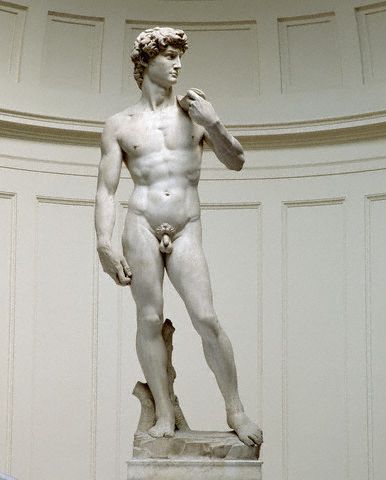 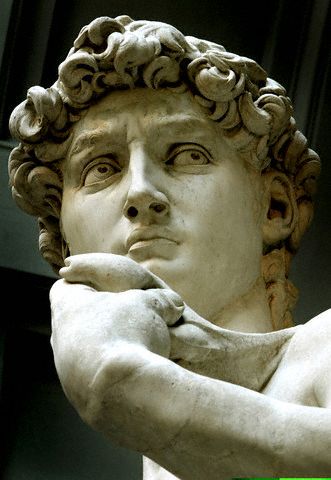 Michelangelo created his masterpiece David in 1504.
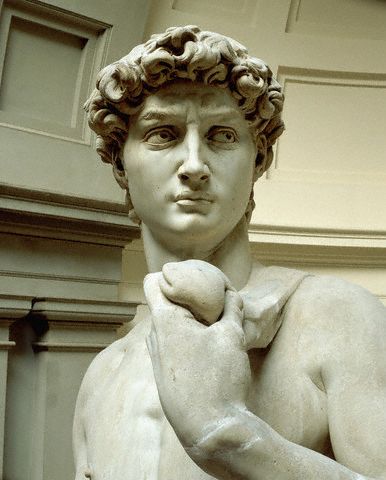 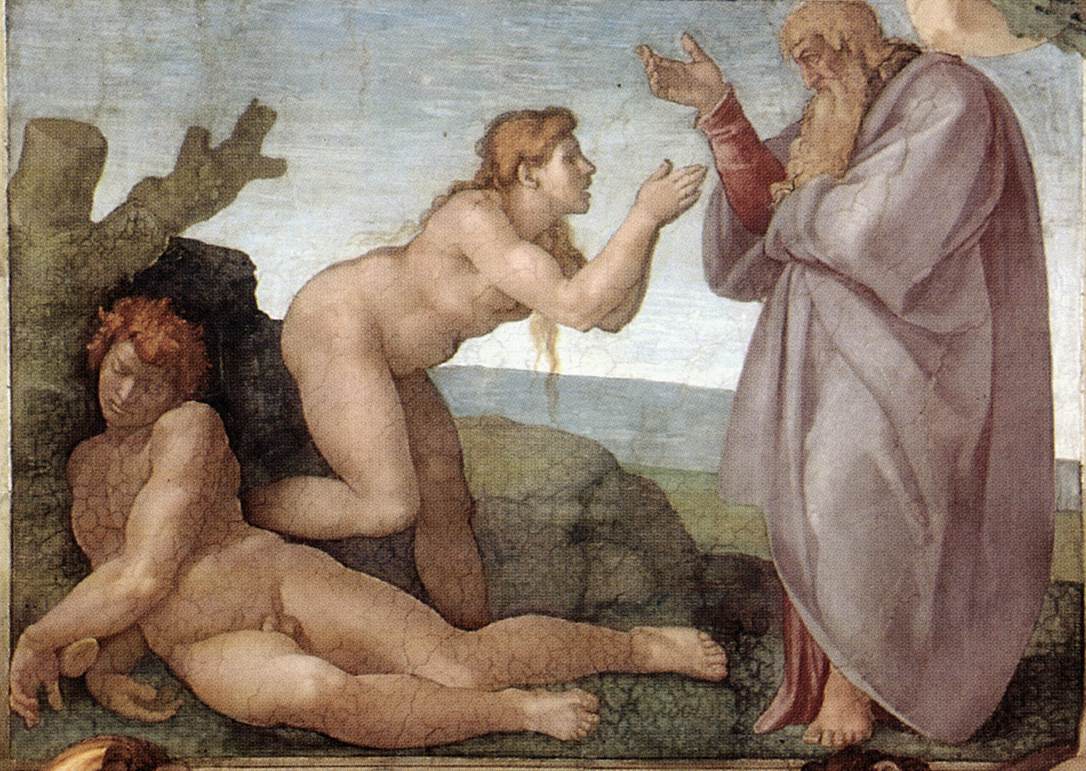 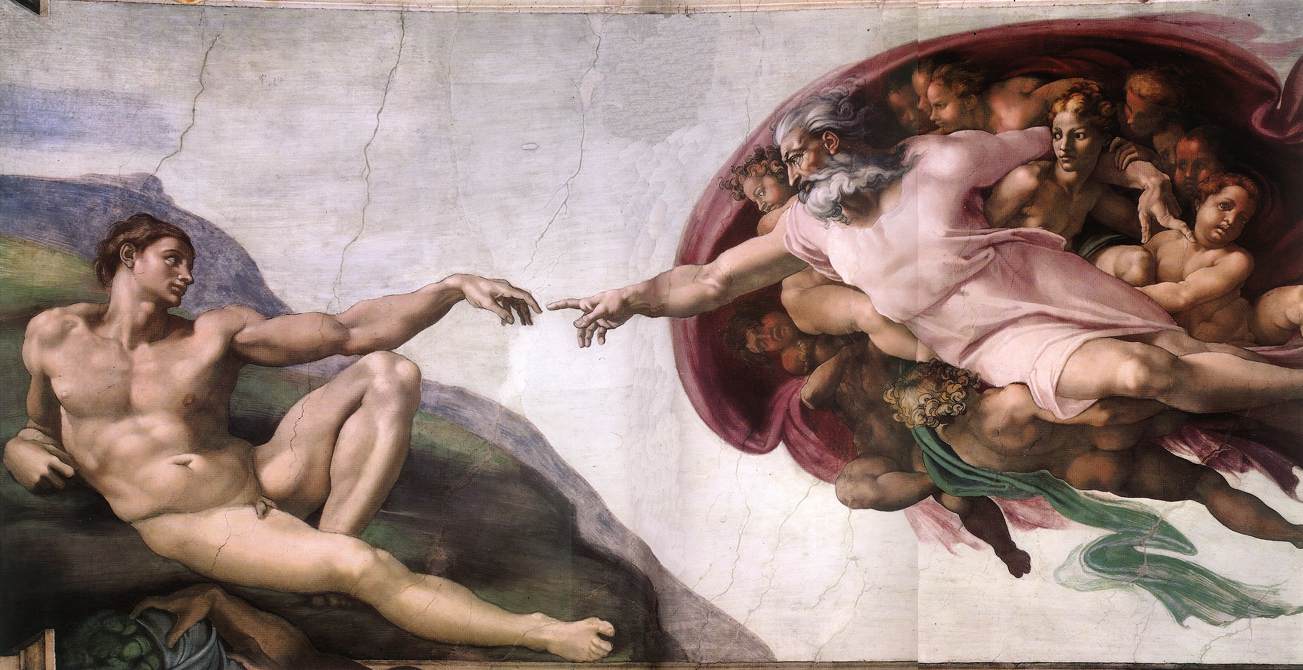 Creation of Adam
Creation of Eve
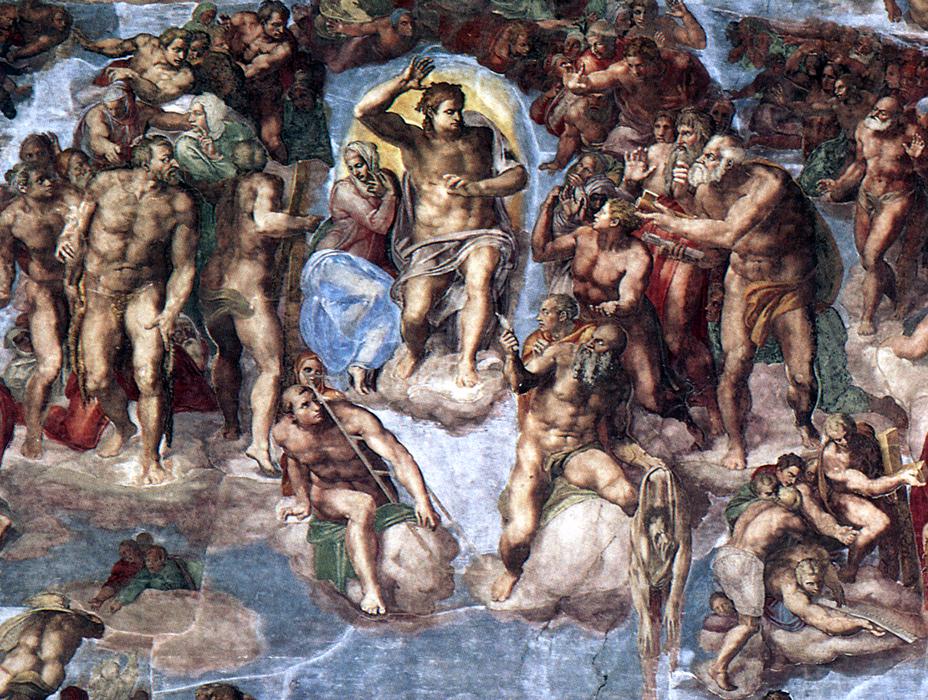 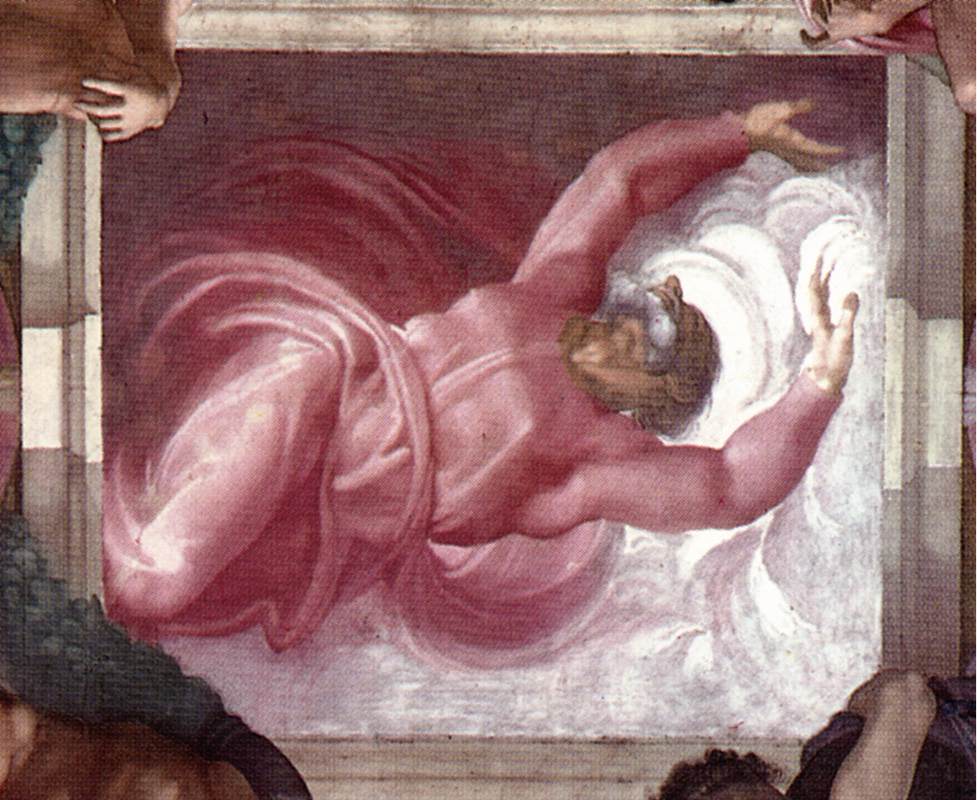 The Last Judgment
Separation of Light and Darkness
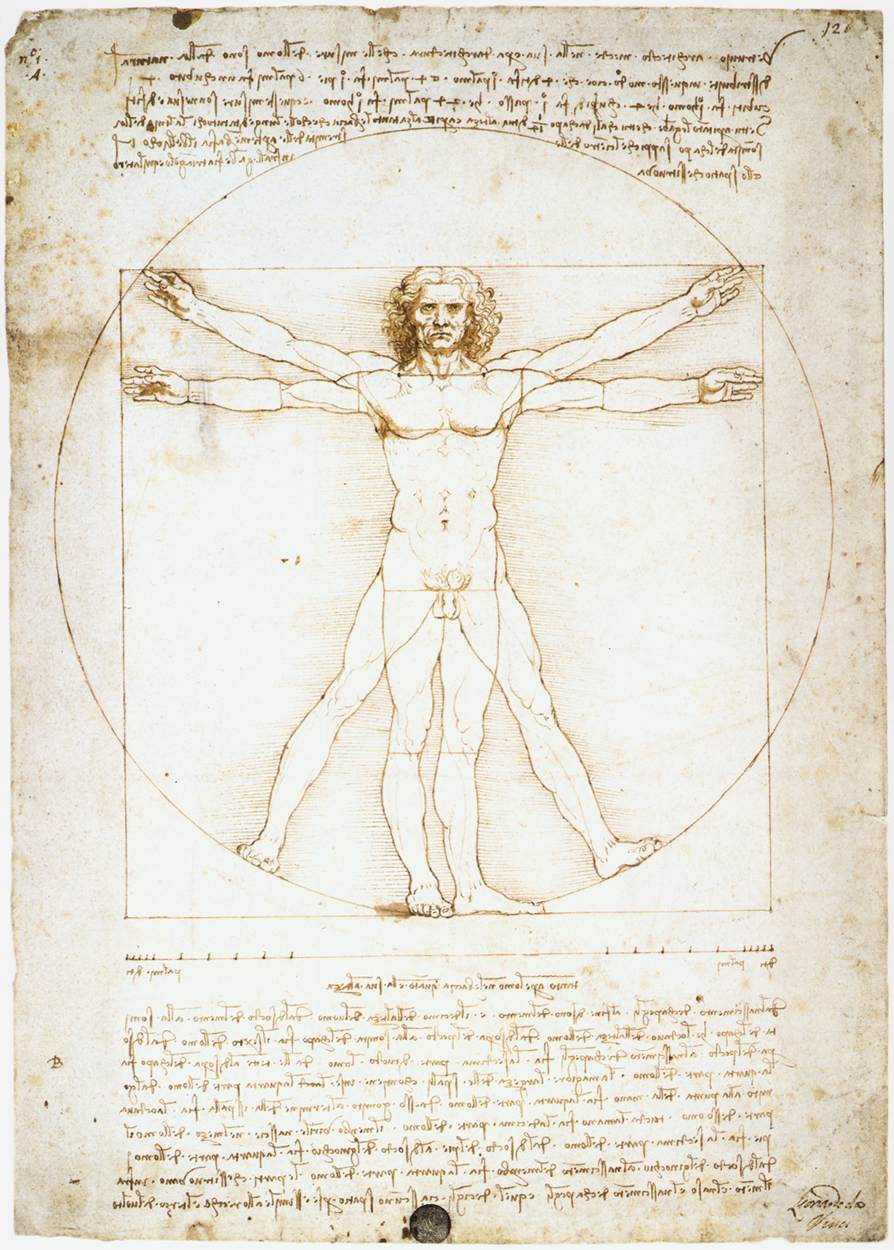 1452-1519
Painter, Sculptor, Architect, Engineer
Genius!
Mona  Lisa
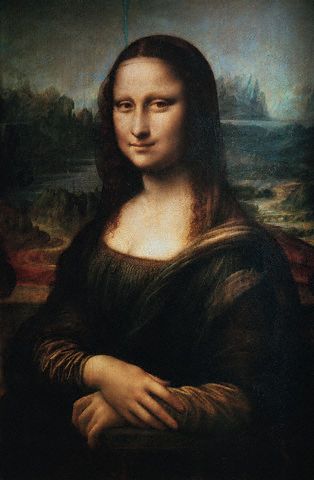 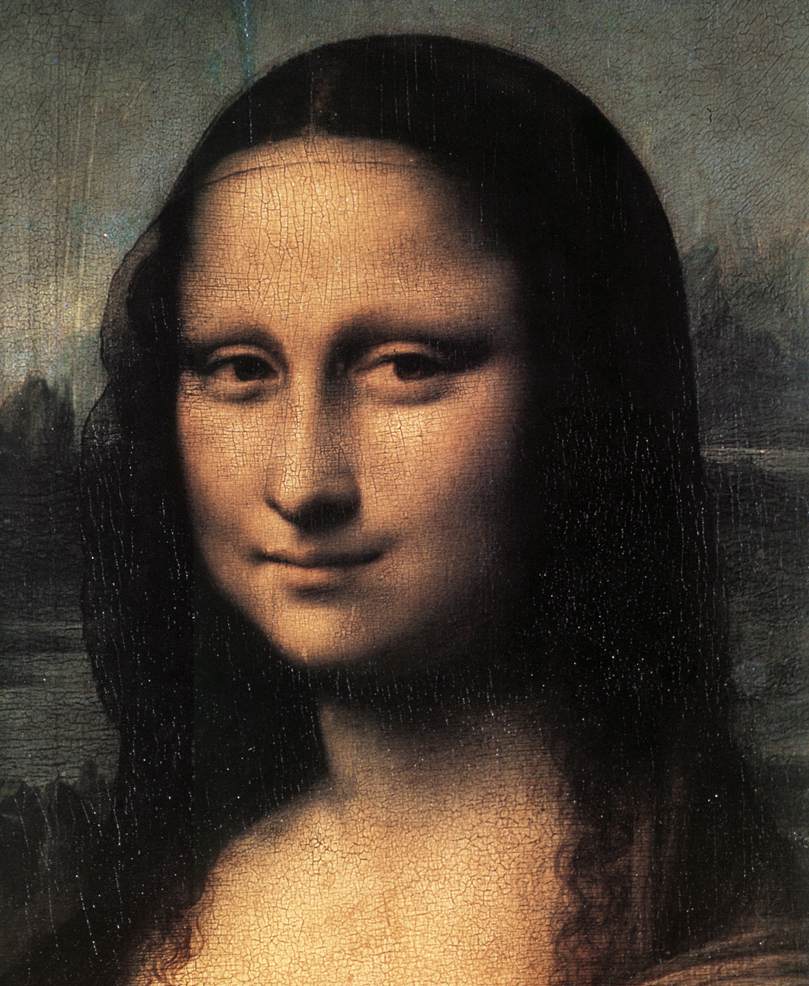 Notebooks
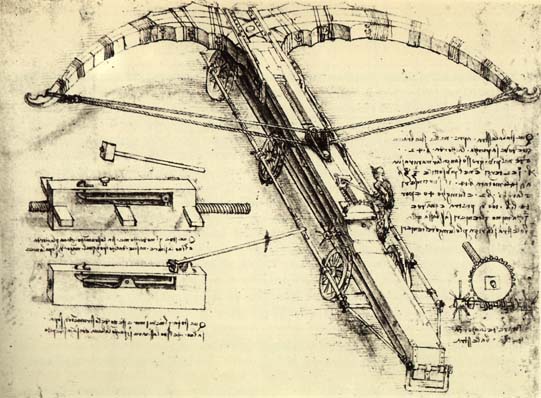 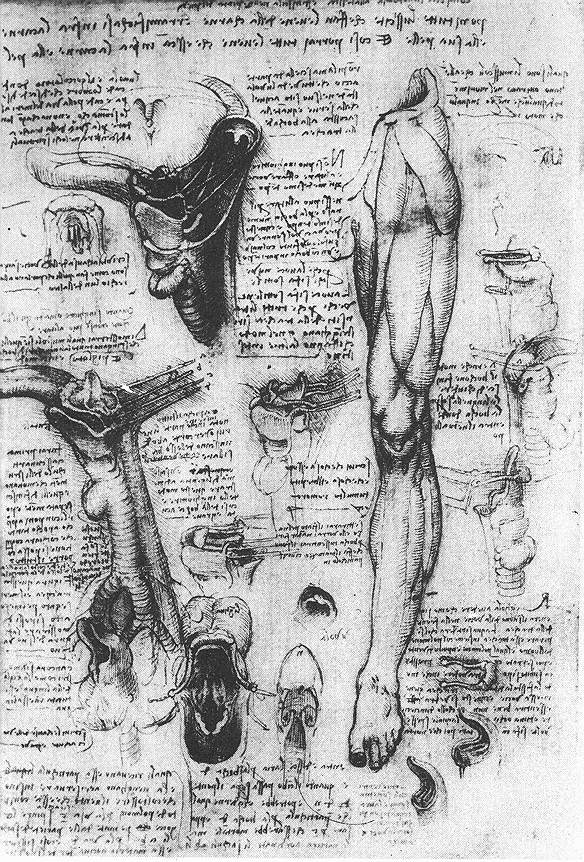 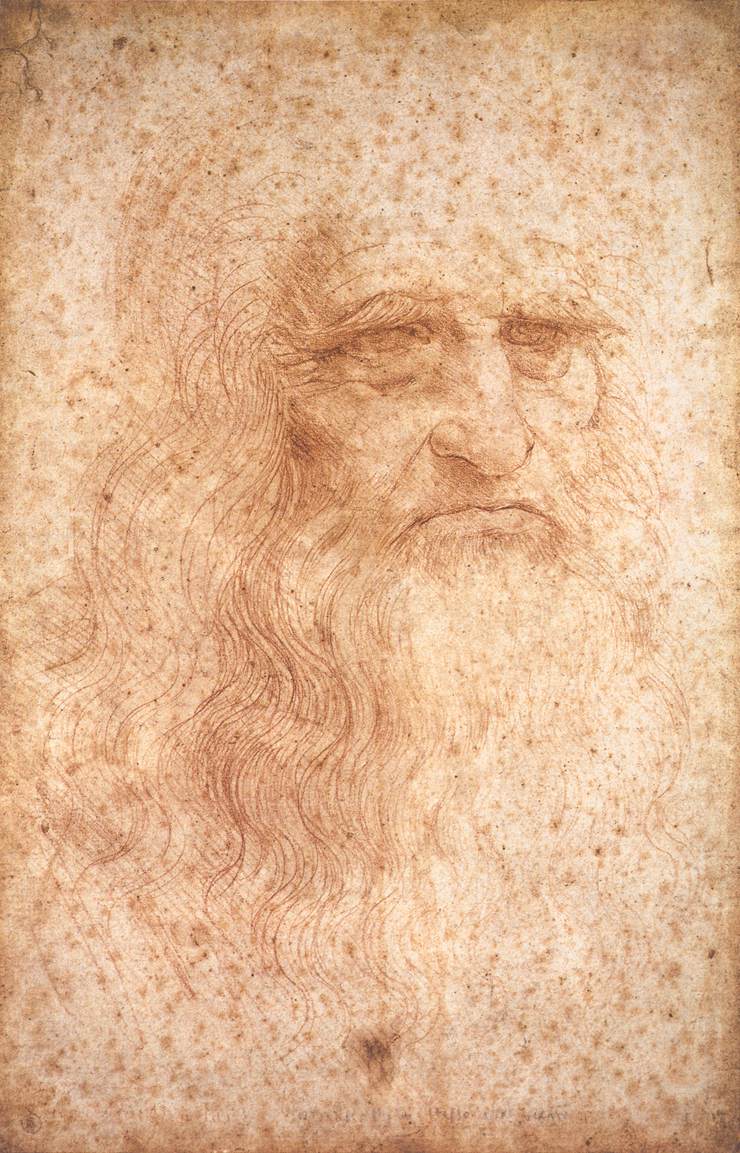 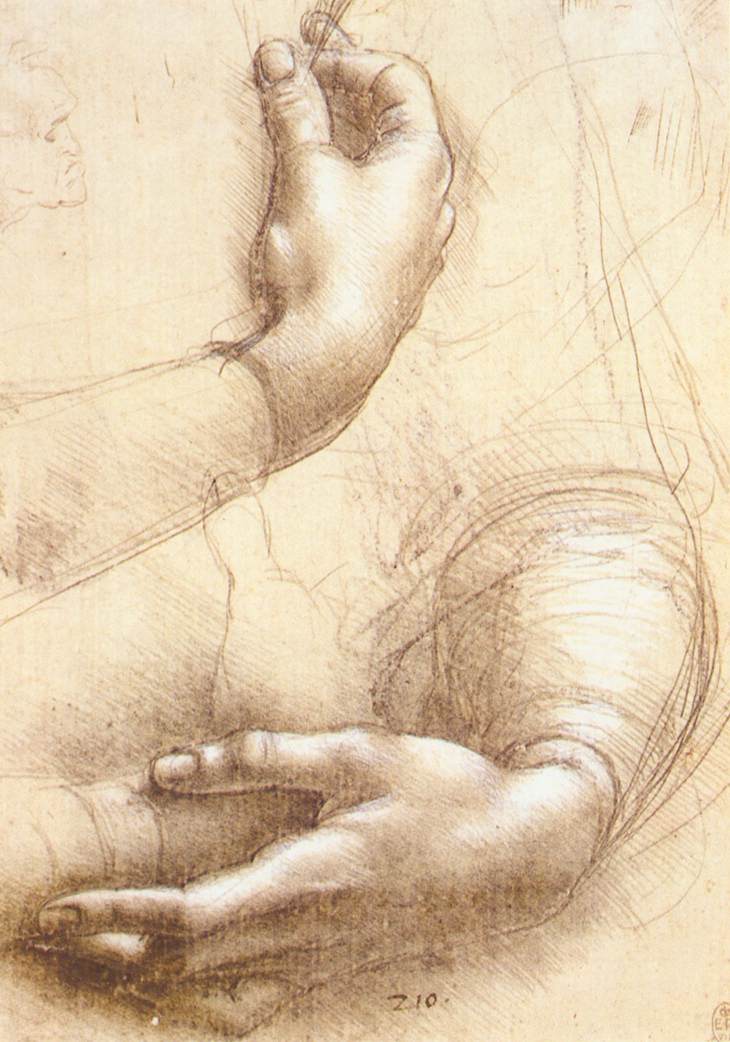